God Encounters ...
God We Need Your PreSEnCe
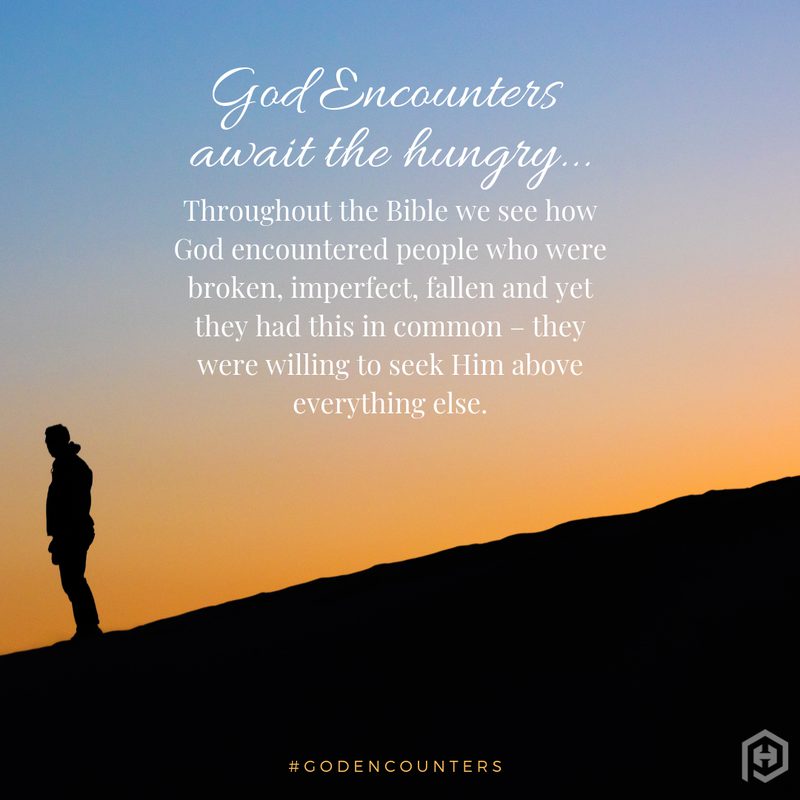 1. Be hungry for god...
Hunger is the key to your God encounter. 

Do not let the world and it’s ways draw you away from God.

Do not run with the crowd.
God desires our company - and our time with Him.
It is impossible to know God too well.
He is the most important person who exists.
1. Be hungry for god...
Zacchaeus ran away from the crowd and climbed up a tree!
How About We GEt Away From The Crowd?
God Can’t Resist Those Who Humbly And Honestly Admit How Desperately They Need Him.
2) YOu Are Never Too Broken To Be Beautiful!
God Encounters Invite The Broken Hearted...
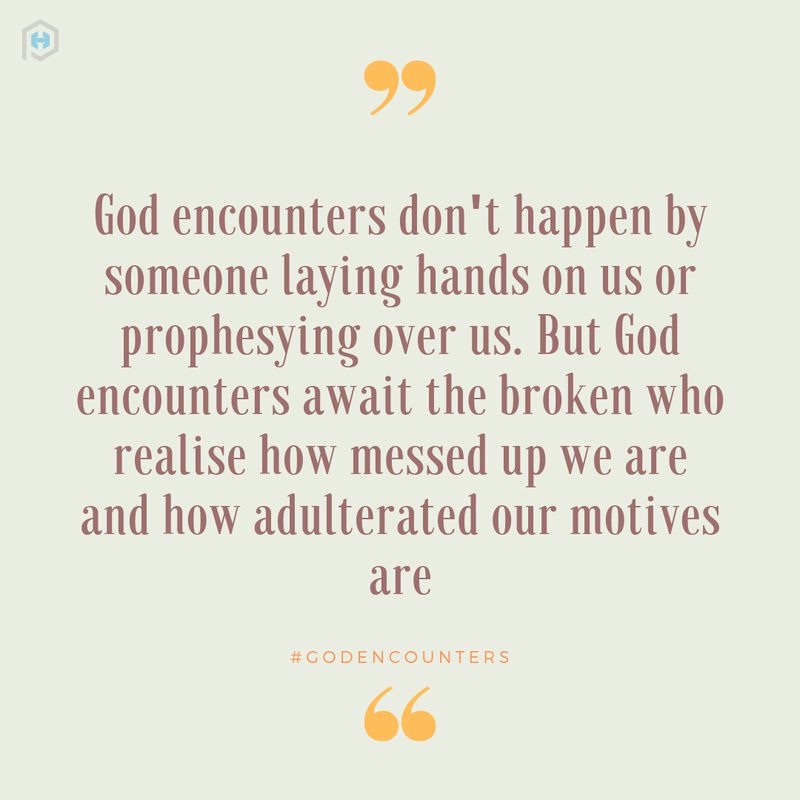 But God Encounters Invite The Broken Who Realize How Messed Up We Are And How Weak Our Motives Are.
The God Who Holds The Future Is The God Who Can Heal Your Broken Heart.
I have learned in whatever situation I am to be content. I know how to be brought low, and I know how to abound. In any and every circumstance, I have learned the secret of facing plenty and hunger, abundance and need. I can do all things through him who strengthens me. Philippians 4:11–13
“Hope stands for:

H - aving 
O - nly 
P - ositive 
E - xpectations.”
Oh, How We Need Brokenness! 

“The sacrifices of God are a broken spirit: a broken and a contrite heart, O God thou wilt not despise.” Psalms 51:17 DARBY
3) Walk With God Everyday!!
Genesis 5:23,24 - “And all the days of Enoch were three hundred and sixty-five years. And Enoch walked with God: and he was not; for God took him.”
Guard Your God Encounters!!
John 10:10, “The thief comes only in order to steal and kill and destroy. I came that they may have and enjoy life, and have it in abundance [to the full, till it overflows.]
How Do You Guard Your God Encounters?
1) DO NOT LET SATAN ROB YOU BY…
Allowing him to DISTRACT you, or allowing PRIDE in your heart or by allowing OFFENSES/HURTS to take your FOCUS or STEAL your time from God!
How Do You Guard Your Heart From Loosing Your God Encounters?
Proverbs 4:23: “Above all else, guard your heart,  for everything you do flows from it.”
How Do You Guard Your God Encounters?
2) DO NOT LET SATAN ROB YOU BY…
By NOT guarding your God encounters, you will lose them.
How do you guard your God encounters?
By spending more time with Jesus.
The Wesley Brothers were dedicated:
Denied access to land to hold their meetings.
Stood on their fathers grave, it was the only land they owned…Because they remained focused on God and His presence…
They preached and a great revival broke out!
How Do You Guard Your God Encounters?
3) DO NOT LET SATAN ROB YOU BY…
Not Taking Action
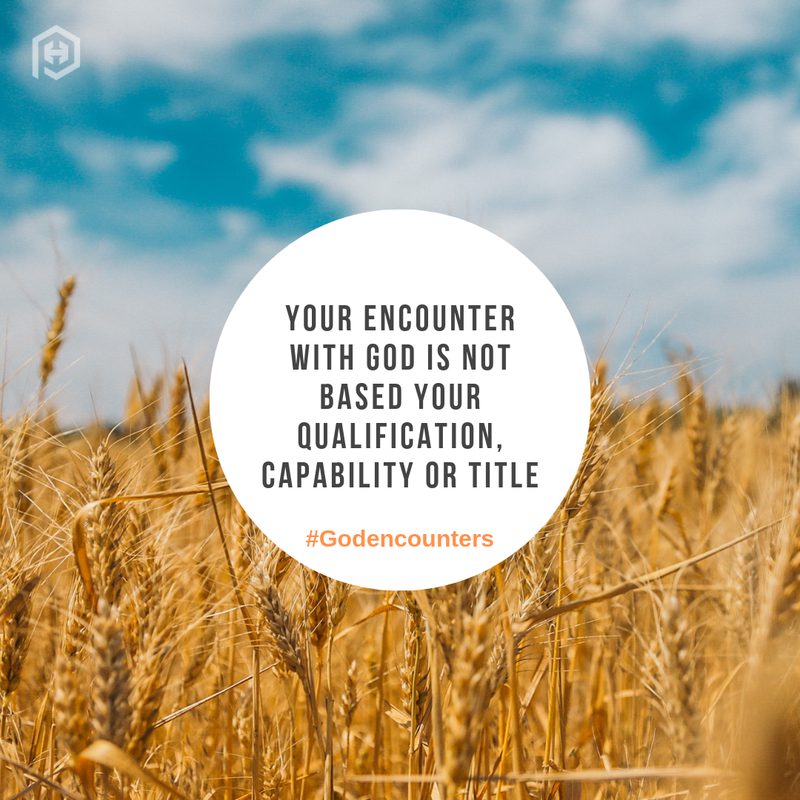